ESTUDIO DE LAS ACTIVIDADES QUE REALIZAN LOS CADETES EN EL PERIODO DE FRANQUICIA EN LA ESCUELA SUPERIOR MILITAR “ELOY ALFARO” Y SU INCIDENCIA EN SU COMPORTAMIENTO BIO-SICO-SOCIAL EN EL PERIODO 2010 – 2011
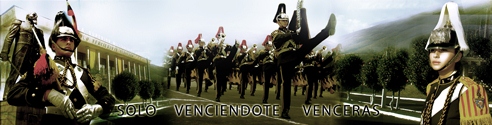 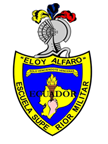 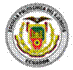 KDTE. DE E. BURBANO A. EDGAR A.
KDTE. DE C.B. FONSECA B. JULIO J.
JUSTIFICACIÓN
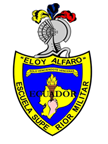 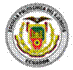 Esta tesis se a elaborado para conocer las actividades que realizan los cadetes en el periodo de franquicia
Se verificara mediante encuestas a cadetes, las actividades que realiza en el periodo de franquicia, e indicaremos como pueden aprovechar el tiempo libre los cadetes.
OBJETIVO GENERAL
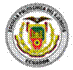 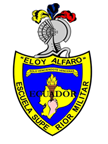 Determinar las principales actividades que realizan los cadetes de la Escuela Superior Militar “Eloy Alfaro”  en el periodo de franquicia y su incidencia en su comportamiento bio-sico-social en el periodo 2010 – 2011.
OBJETIVOS ESPECÍFICOS
IDEA A DEFENDER
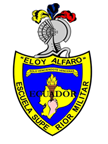 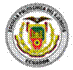 MARCO TEÓRICO
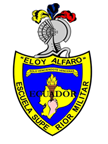 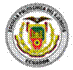 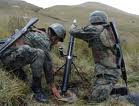 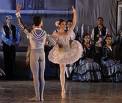 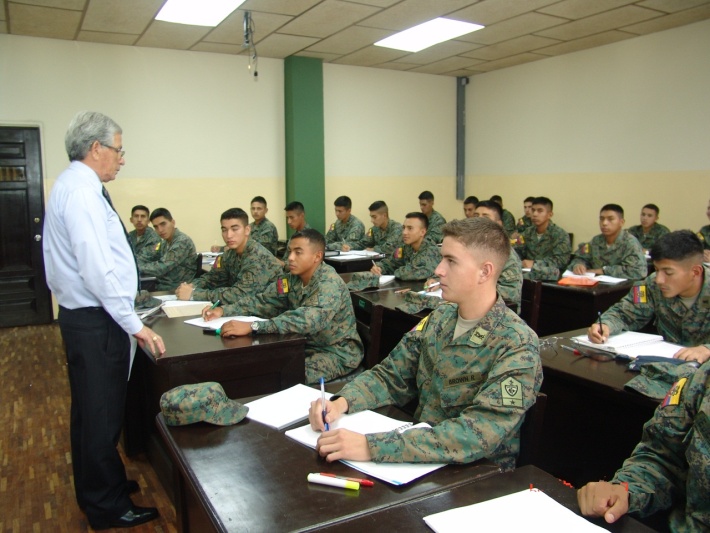 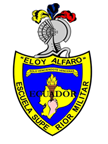 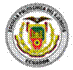 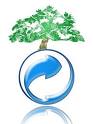 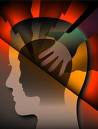 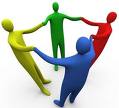 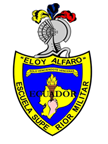 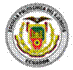 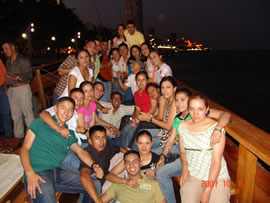 POBLACIÓN Y MUESTRA
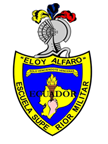 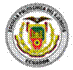 n: Tamaño de la muestra
N: Población 
e: Error admisible 5% (0,05)
N-1: Corrección geométrica
MÉTODO QUE SE UTILIZO EN LA INVESTIGACIÓN
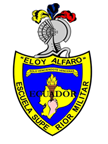 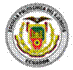 PREGUNTAS RELEVANTES
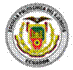 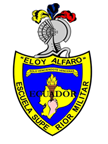 1.- Cuando usted sale franco que actividades realiza:
2.- Con que personas sale en el periodo de franquicia:
3.- Ud. Cree que el periodo de franquicia es suficiente para obtener un buen vinculo social?
4.- Cree Ud. Que el periodo de franquicia es suficiente para realizar todas las actividades que le ayuden a despejar su mente de las actividades de la ESMIL.
CONCLUSIONES
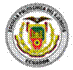 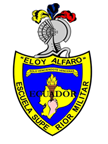 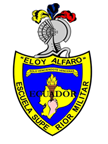 RECOMENDACIONES
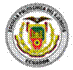 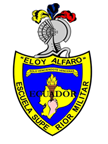 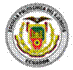 PROPUESTA DE LA INVESTIGACIÓN
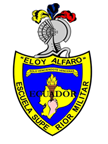 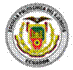 OBJETIVOS DE LA PROPUESTA
OBJETIVOS ESPECÍFICOS
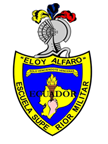 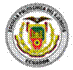 JUSTIFICACIÓN DE LA PROPUESTA
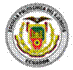 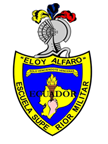 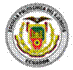 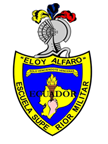 PROPUESTA
GUIA  DE ACTIVIDADES QUE SE PUEDE REALIZAR EL FIN DE SEMANA
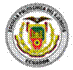 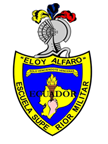 TIPOS DE ACTIVIDADES CULTURALES
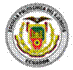 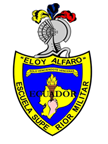 COMO DISTRIBUIR EL TIEMPO LIBRE
ALTERNATIVAS PARA MATAR EL ABURRIMIENTO
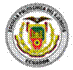 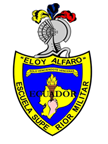 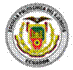 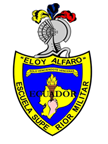 GRACIAS POR SU ATENCIÓN